Ramadan last 10 nights dua
Ramadan last 10 nights Du’a 

In ’al-Balad al-Amin’, al-Kaf`amiy has mentioned that Imam Ja`far al-Sadiq (a.s) used to say the following after Salat:
اللّهُمّ أَدّ عَنَّا حَقّ مَا مَضَى مِنْ شَهْرِ رَمَضَانَ،
(Arabic text along with English Translation)
For any errors / comments please write to: duas.org@gmail.com
Kindly recite Sūrat al-Fātiḥah for Marhumeen of all those who have worked towards making this small work possible.
Ramadan last 10 nights dua
اَللَّهُمَّ صَلِّ عَلَى مُحَمَّدٍ وَ آلِ مُحَمَّد
O' Allāh send Your blessings on Muhammad and the family of Muhammad.
Ramadan last 10 nights dua
بِسْمِ اللَّهِ الرَّحْمَٰنِ الرَّحِيمِ
In the Name of Allāh, 
the All-merciful, the All-compassionate
Ramadan last 10 nights dua
اللّهُمّ أَدّ عَنَّا حَقّ مَا مَضَى مِنْ شَهْرِ رَمَضَانَ،
O Allah: (please) help us fulfill the right of the past days of the month of Ramadhan,

allahumma addi `anna haqqa ma madha min shahri ramadhana
Ramadan last 10 nights dua
وَاغْفِرْ لَنَا تَقْصِيرَنَا فِيهِ
And forgive us our shortcoming during it,

waghfir lana taqsirana fihi
Ramadan last 10 nights dua
وَتَسَلّمْهُ مِنَّا مَقْبُولاً،
And receive it from us with acceptance,

wa tasallmhu minna maqbulan
Ramadan last 10 nights dua
وَلا تُؤَاخِذْنَا بِإِسْرَافِنَا عَلَى أَنْفُسِنَا،
And do not blame us for our extravagance in our affairs,

wa la tu´akhidhna bi-israfina `ala anfusina
Ramadan last 10 nights dua
وَاجْعَلْنَا مِنَ المَرْحُومِينَ
And include us with those upon whom mercy is had,

waj`alna mina almarhumina
Ramadan last 10 nights dua
وَلا تَجْعَلْنَا مِنَ المَحْرُومِينَ.
And do not include us with those deprived (of the awards of Ramadhan).

wa la taj`alna mina almahrumina
Ramadan last 10 nights dua
Please recite  Sūrat al-FātiḥahforALL MARHUMEEN
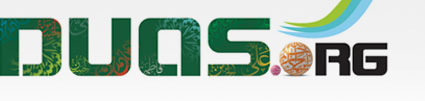 For any errors / comments please write to: duas.org@gmail.com
Kindly recite Sūrat al-Fātiḥah for Marhumeen of all those who have worked towards making this small work possible.